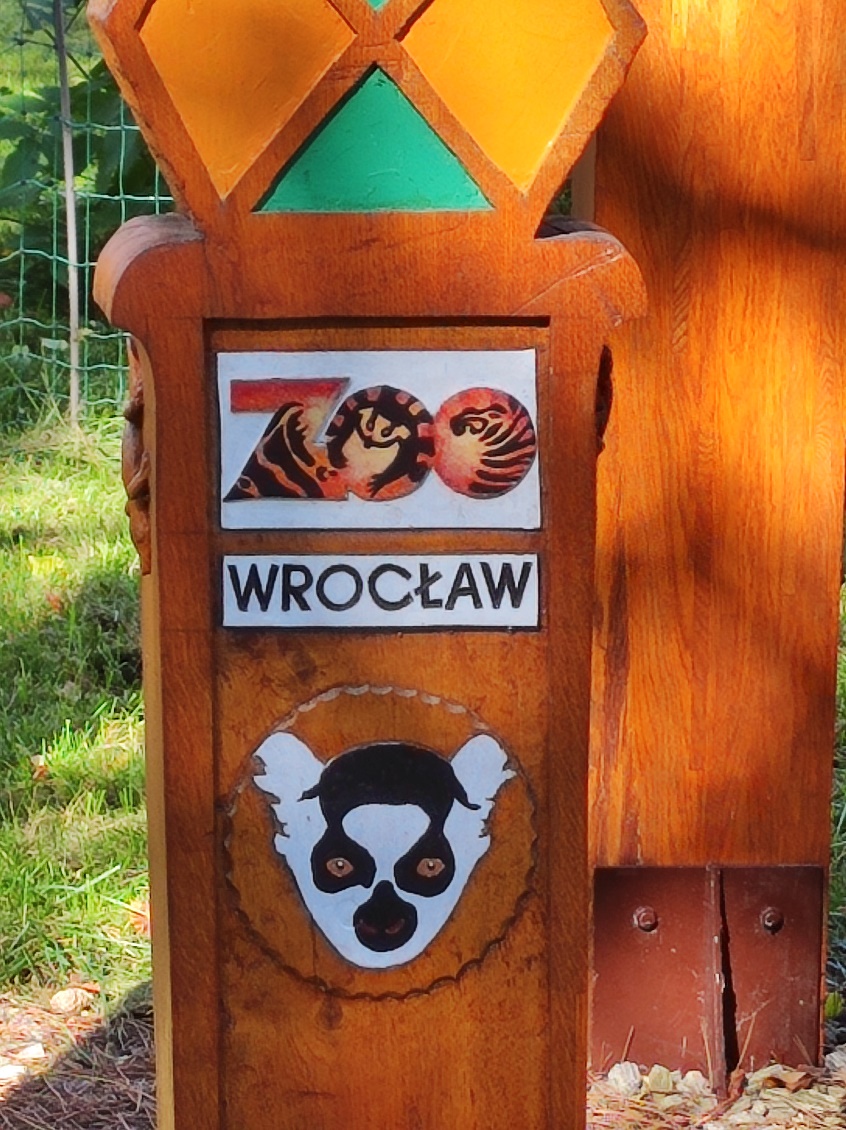 ERAZMUS 2022
ZOO WROCLAW
Zručnosti ktoré sme nadobudli:
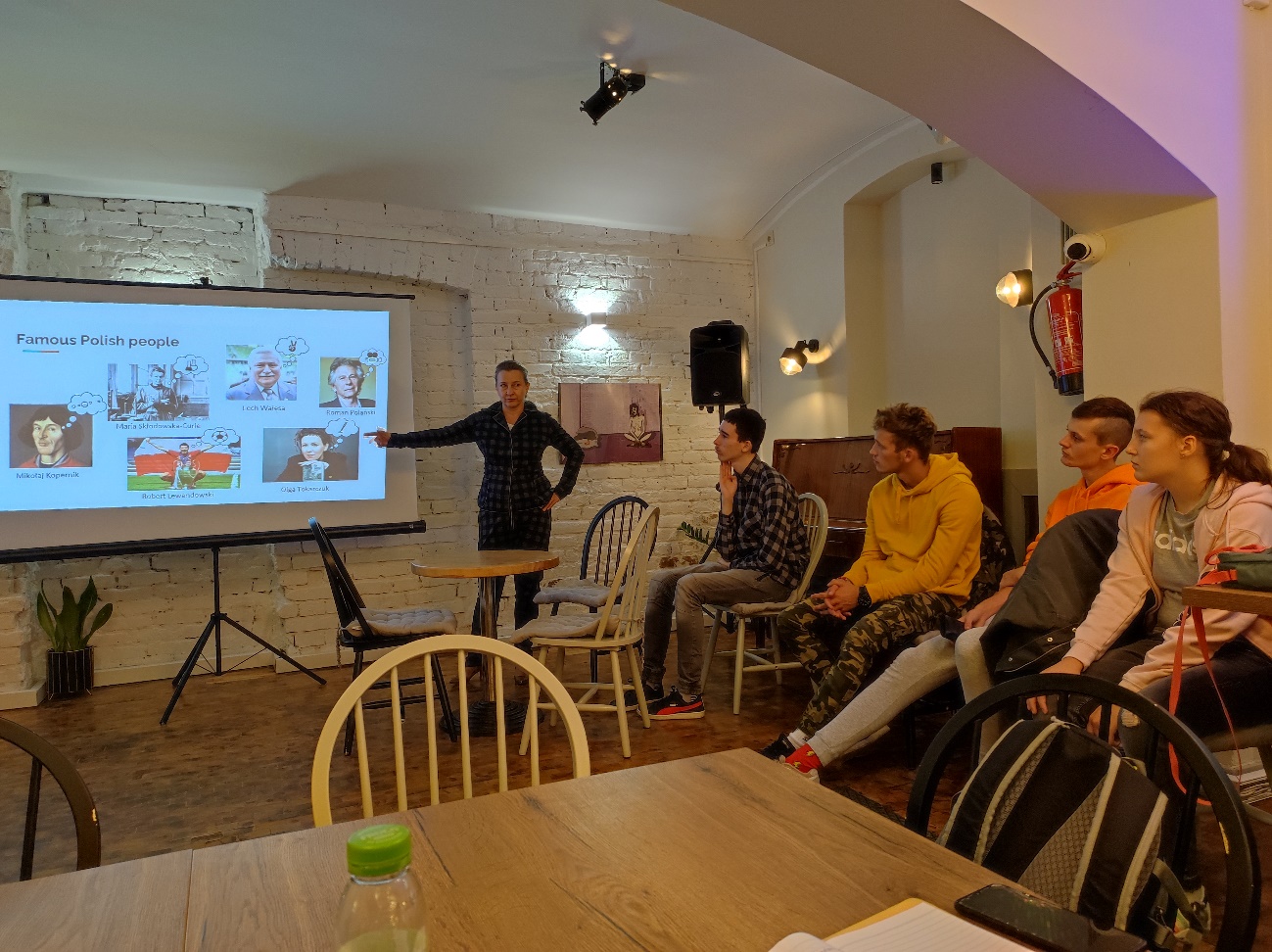 Jazykové a komunikačné
Spoznali sme Poľsko , jeho kultúru a históriu teoreticky aj prakticky
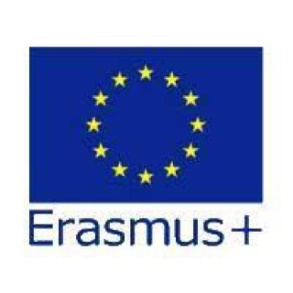 Zručnosti ktoré sme nadobudli:
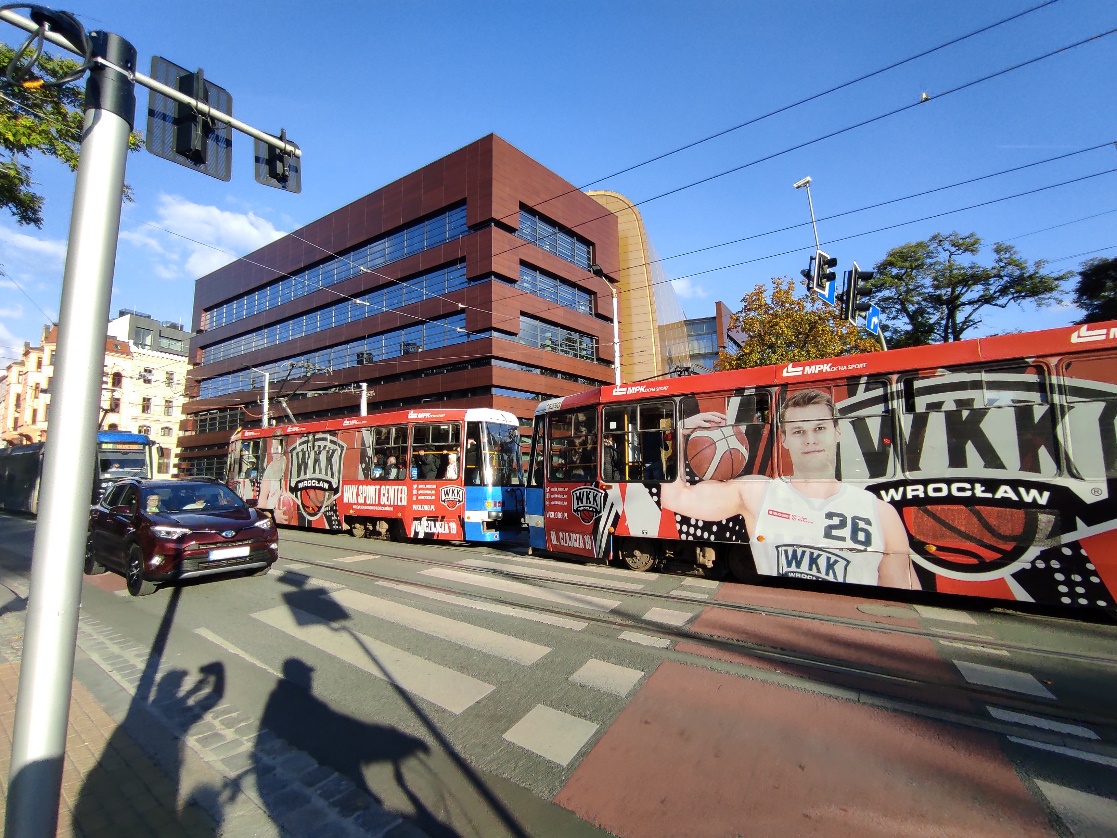 Orientácia vo veľkomeste a používanie rôznych typov hromadnej dopravy
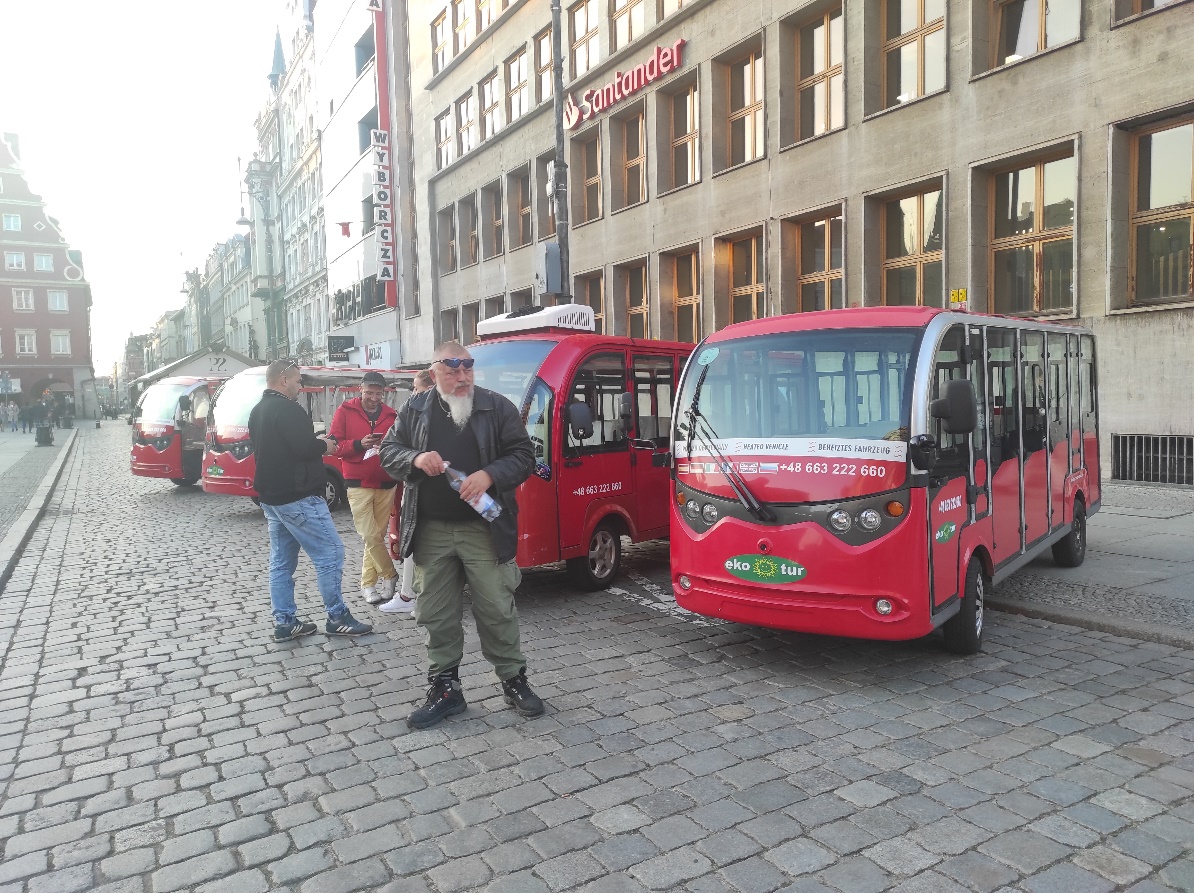 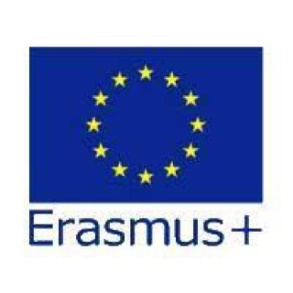 Zručnosti ktoré sme nadobudli:
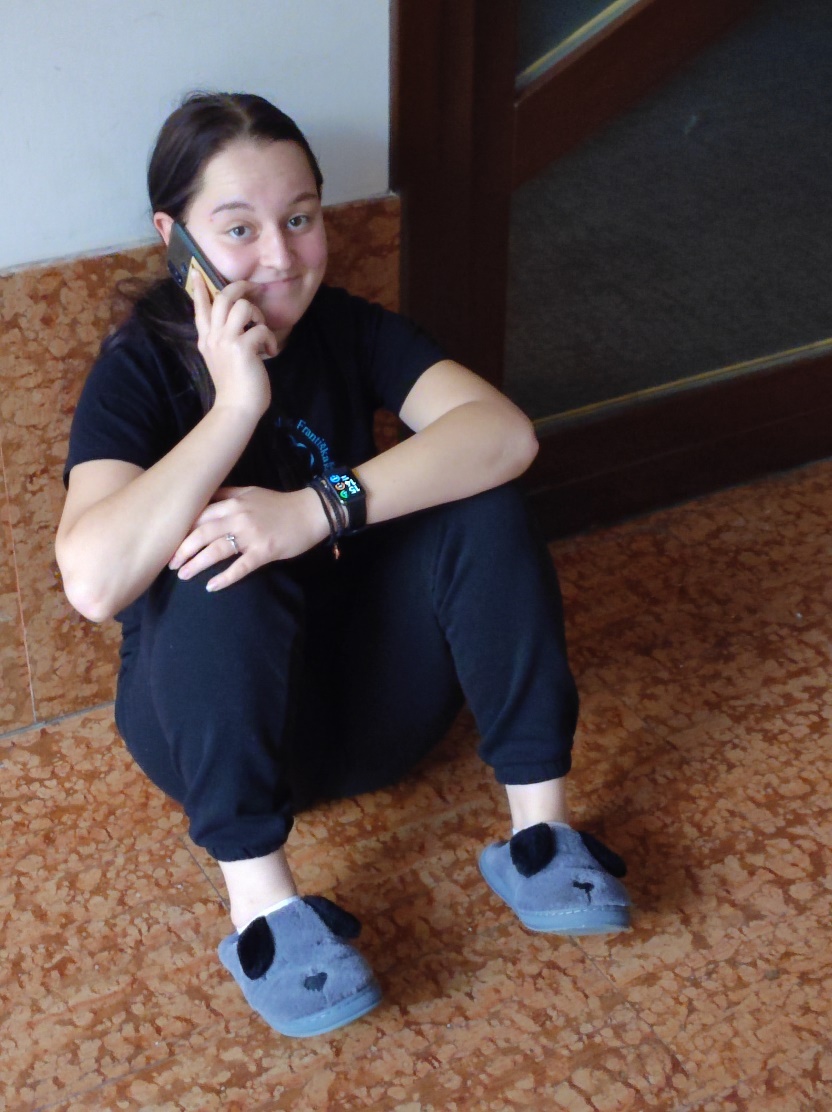 Postarať sa sám o seba bez pomoci rodičov
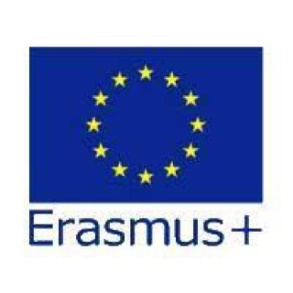 Zručnosti ktoré sme nadobudli:
Manuálne zručnosti
Znalosti BOZP na danom pracovisku
Oboznámili sme sa so zoohygienickými opatreniami v jednotlivých sekciách zoologickej záhrady
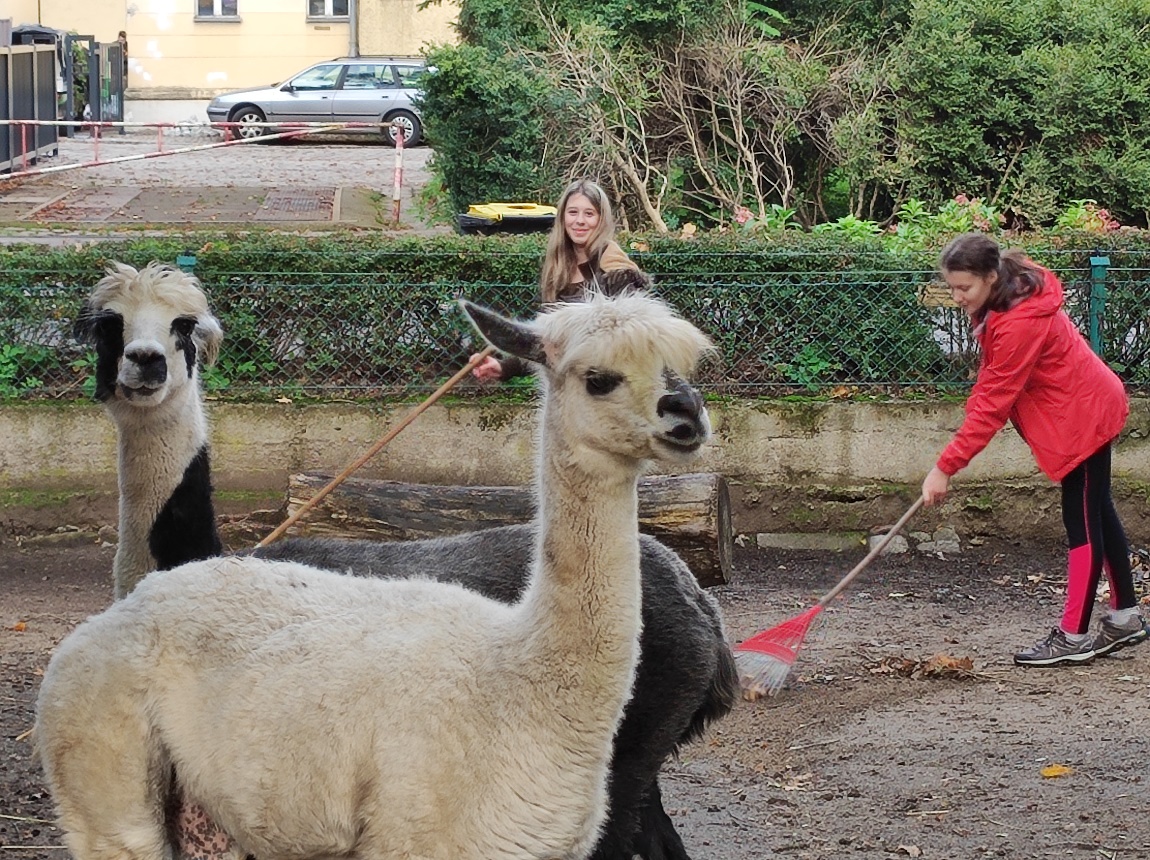 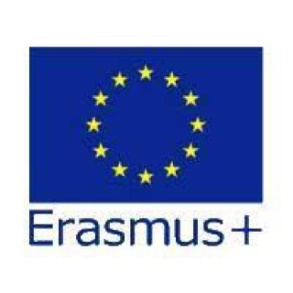 Zručnosti ktoré sme nadobudli:
Sociálne zručnosti
Schopnosť niesť zodpovednosť nielen za seba ale aj za zvieratá o ktoré sme sa starali 
Spoznali sme nové druhy exotických zvierat
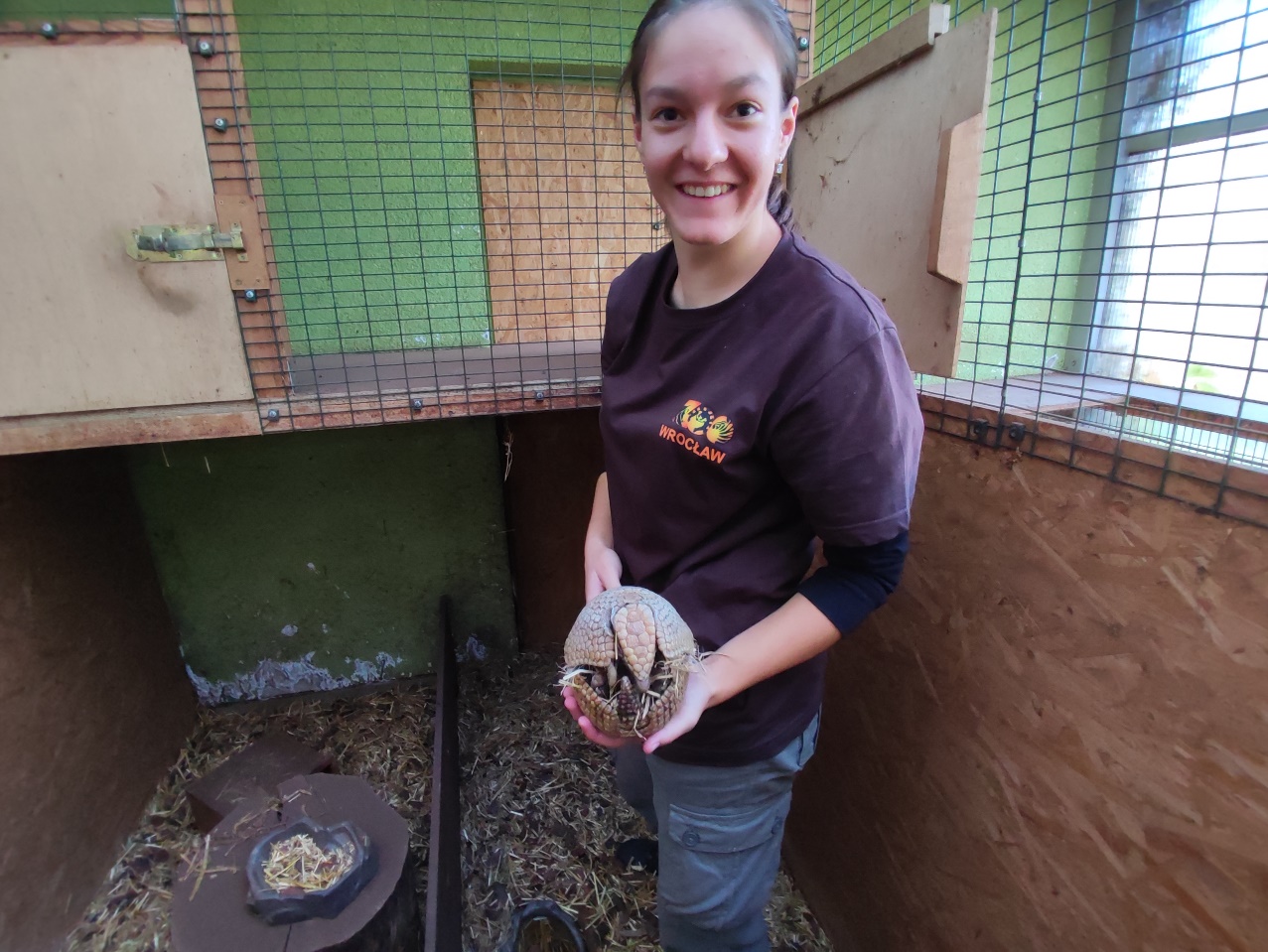 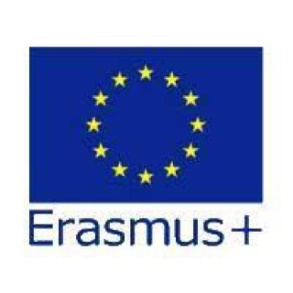 Zručnosti ktoré sme nadobudli:
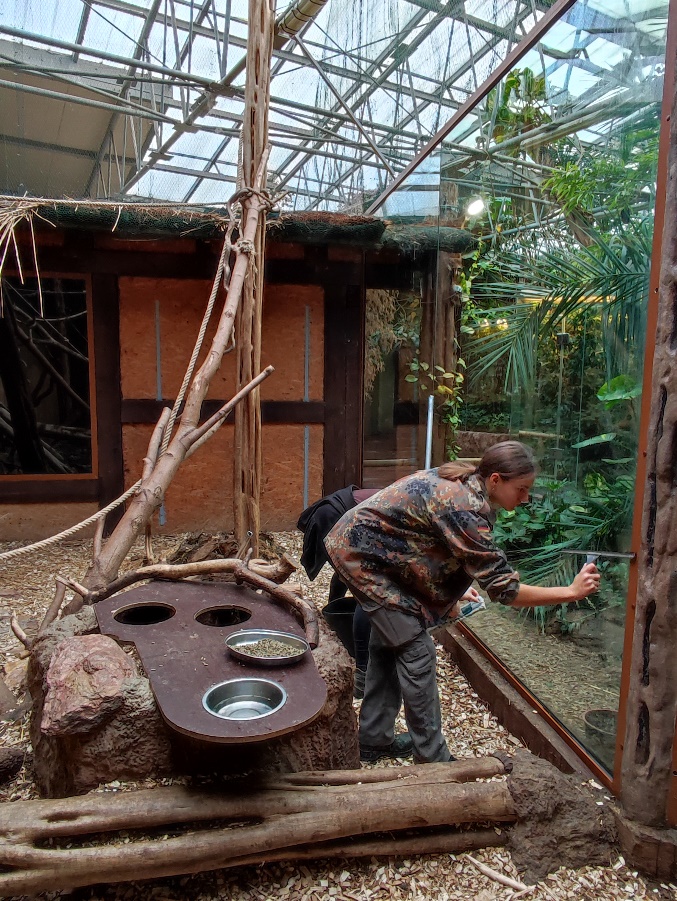 Každodenná starostlivosť o výbehy a ustajňovacie priestory zvierat
Naučili sme sa zostavovať kŕmne dávky pre jednotlivé druhy zvierat
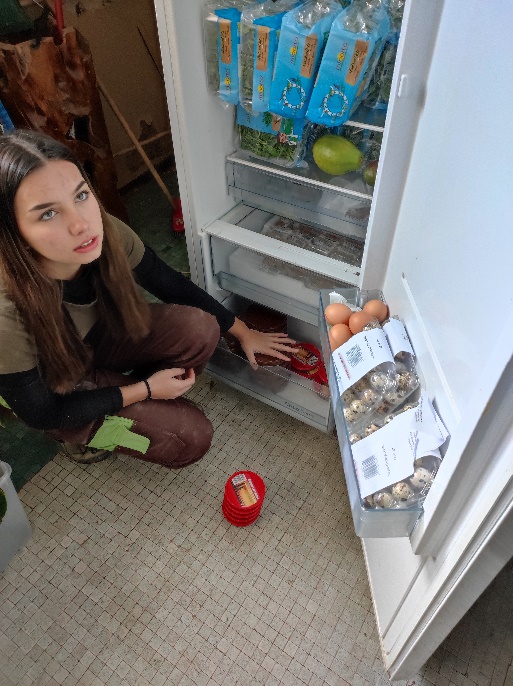 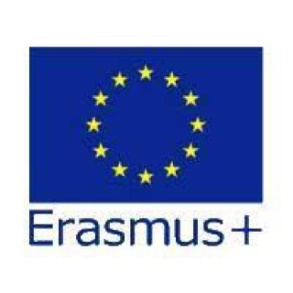 Zručnosti ktoré sme nadobudli:
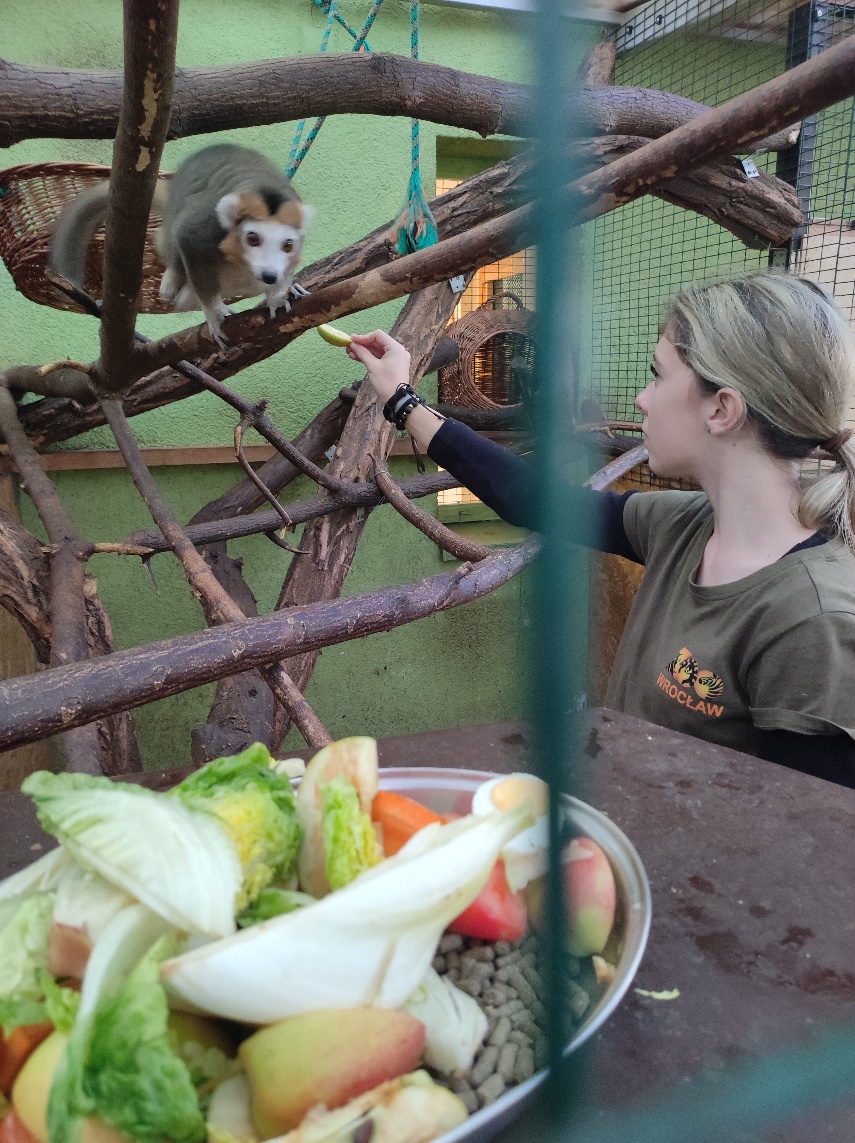 Zdokonalili sme sa v manipulácii so zvieratami
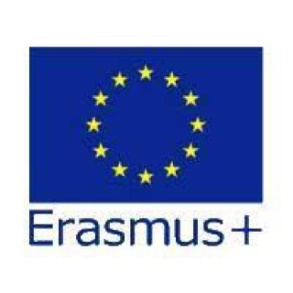 Zručnosti ktoré sme nadobudli:
Spoznali sme etologické odchýlky a zvláštnosti pri jednotlivých druhoch zvierat
Naučili sme sa používať nové pracovné pomôcky
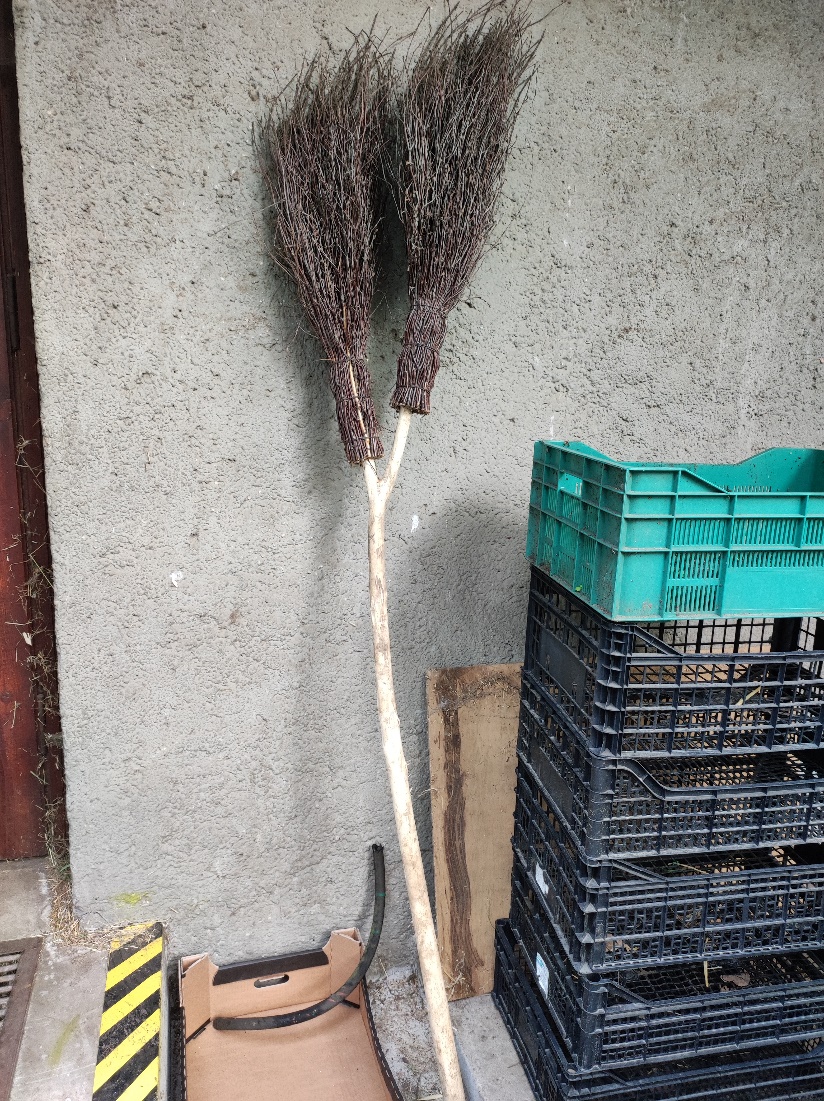 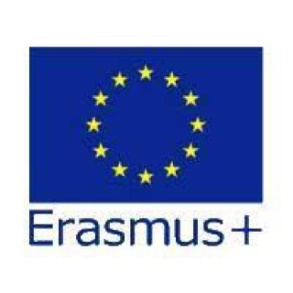 Zručnosti ktoré sme nadobudli:
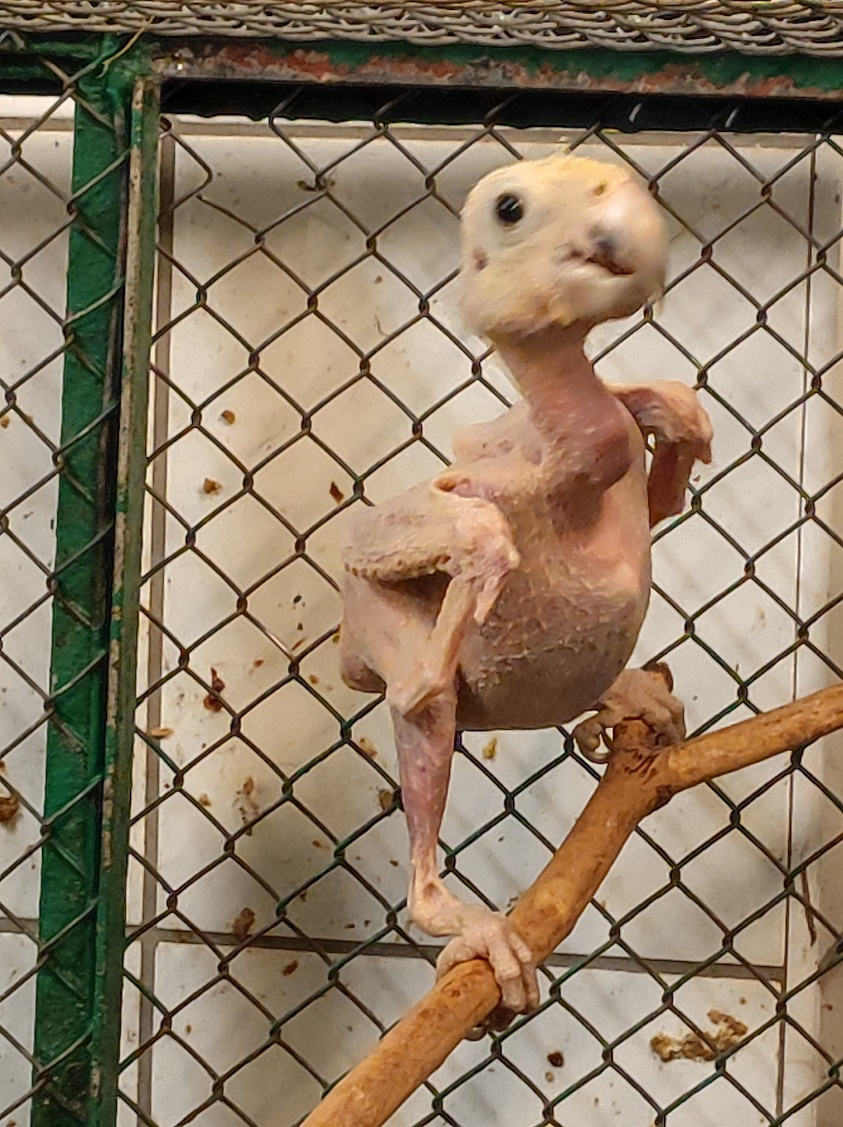 Spoznali sme nové choroby a spôsoby ich liečby
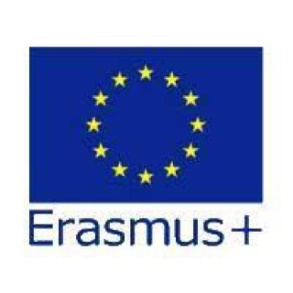 Ekologické vychytávky:
Aktívne využívanie solárnej energie
Presun personálu a materiálu v rámci zoo na elektromobiloch
Využívanie prírodných materiálov
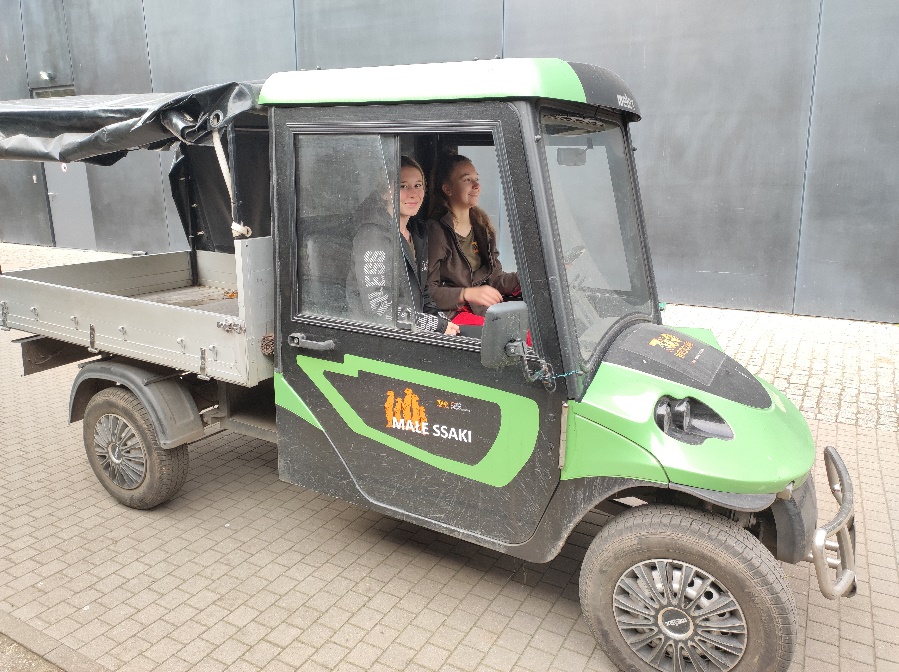 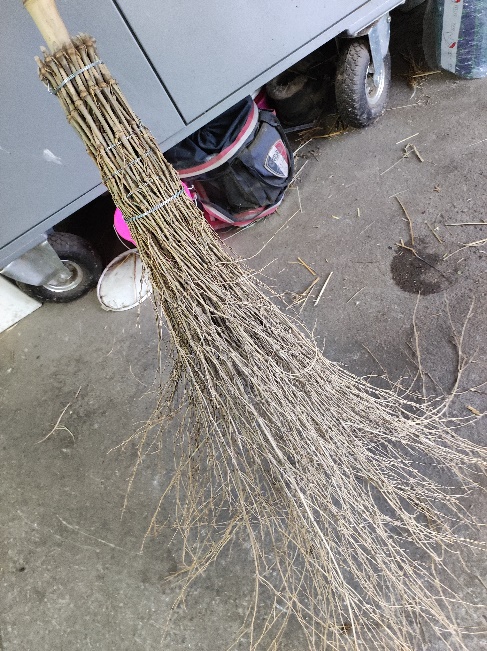 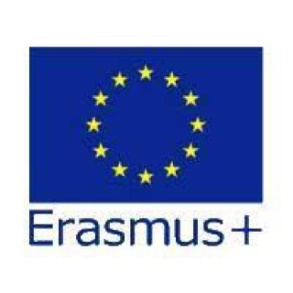 Ďakujeme za pozornosť